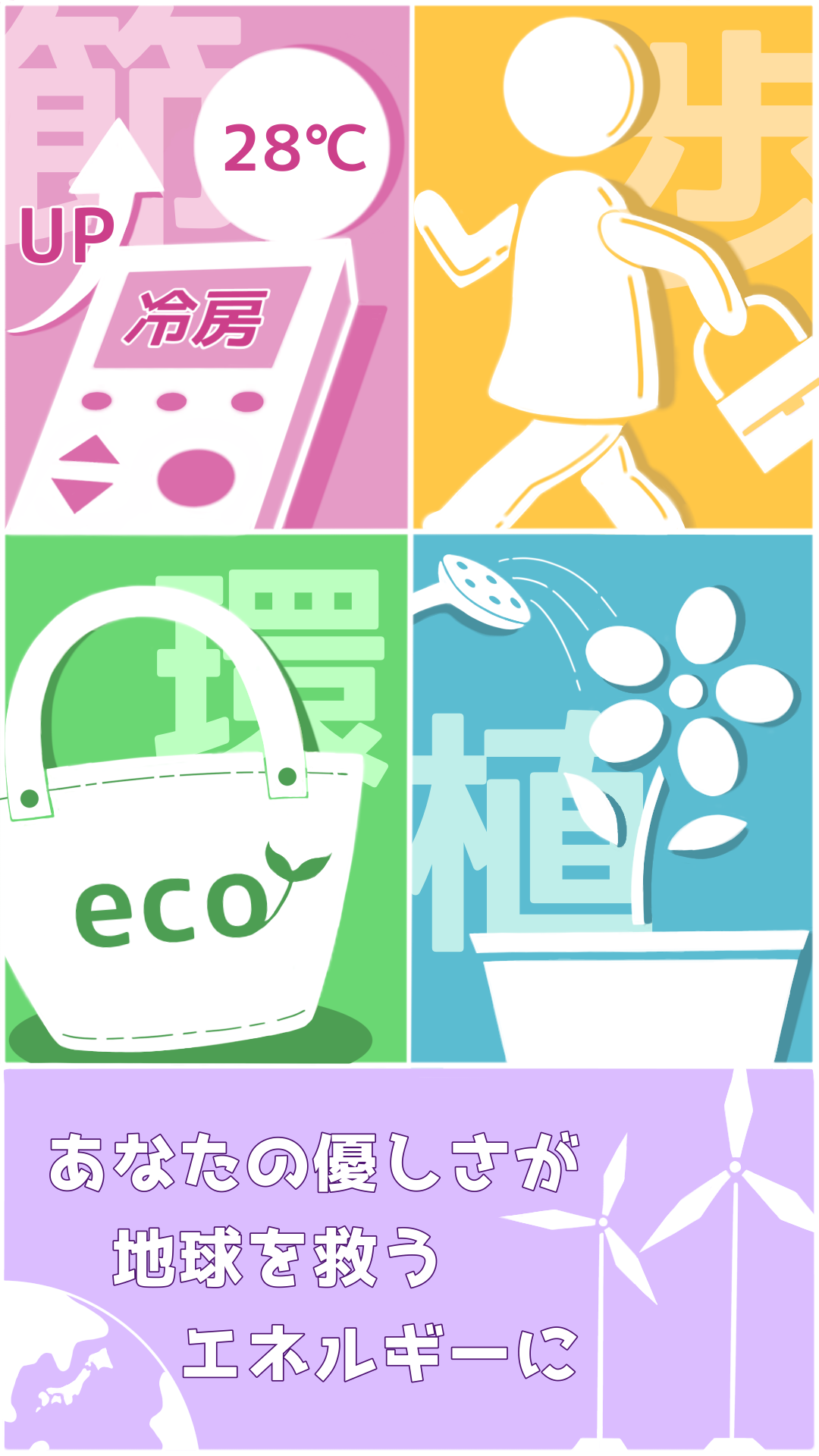 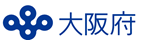 大阪府
環
境
白
書
２０２３